Best Practices in Service-Learning:Impacting Student Success
Paul Schmidt, PhD
Associate Professor, Physics, University of Saint Francis
&
Caitlin Krouse, DNP, FNP-BC, RN
Assistant Professor, Nursing, University of Saint Francis
Definition of Service-Learning
Service-learning is an educational approach (pedagogy) that utilizes meaningful community service experiences and critical reflection to transform academic learning and encourage civic participation. 

Through service-learning, students are asked to apply academic skills and knowledge to “real-world” community needs, issues, or problems.
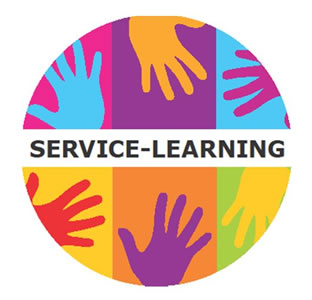 Service-Learning & Student Success
One of George Kuh’s “High Impact Educational Practices” leading to student success
It is particularly helpful to students from underrepresented populations
Students who participate in service-learning are more likely to:
Earn higher grade point averages
Work harder and be more engaged in their courses 
Persist from freshman to sophomore year
Complete their college degree
Be satisfied with their college experience 
Gain skills in communication, leadership, and collaboration
Have a greater understanding of the complexity of social issues, such as racism, poverty, and oppression 
Be connected to their communities 
Be interested in future citizenship activities
Choose careers that are impact service, public policy, and political work (and be more confident in their career choice)
The Experiential Learning Continuum
Focus
Beneficiary
Service
Learning
Provider
Recipient
Service-Learning
Field Education
Community Service
Internship/      
Practicum
Volunteerism
Furco, A. (1996). Service-learning: A balanced approach to experiential education. In Corporation for National Service (Ed.), Expanding Boundaries: Serving and Learning (pp. 2-6). Columbia, MD:  Cooperative Education Association.
Best Practices in Service-Learning
It meets a recognized need/concern in the community
It is done in collaboration with community partners
Outcomes for the Service-Learning experience are tied to curricular outcomes
Reflection is done before, during, and after service experience
It promotes social/civic responsibility and dedication to social change
Service-learning is assessed and evaluated
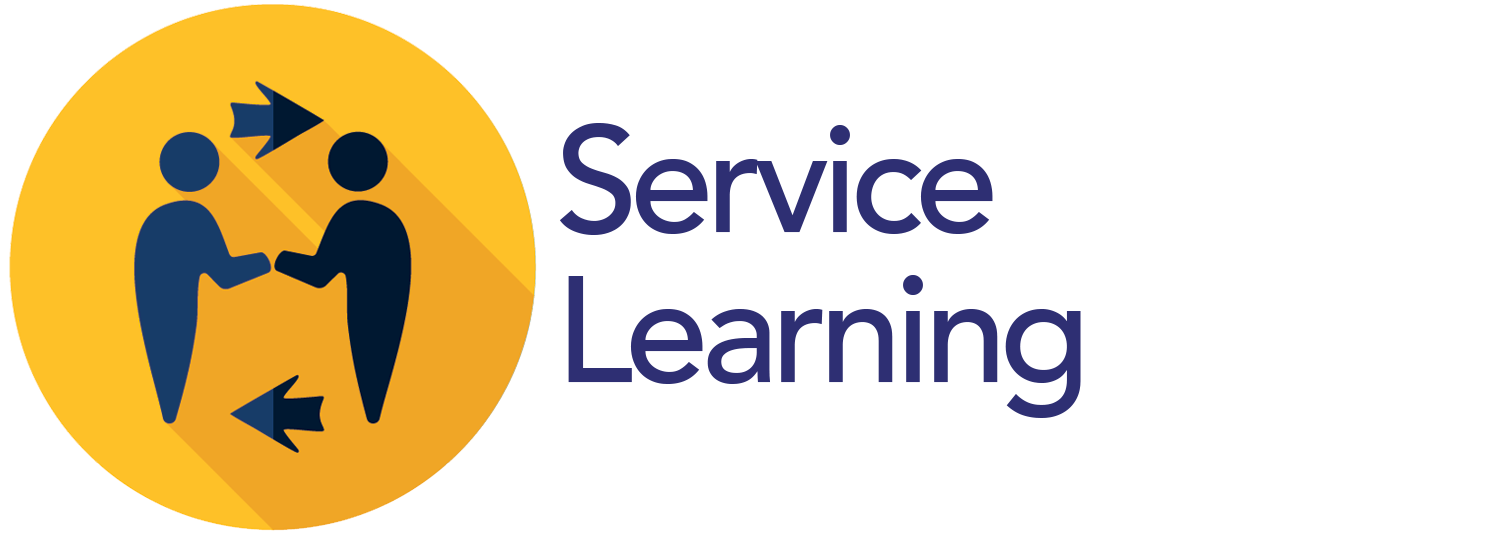 USF Service-Learning Faculty Fellows Program:  Course Examples
NURS 535: Advanced Health Assessment (MSN, FNP program)
Fort Wayne Housing Authority 
Syllabus
Discussion Board Conversations
Writing Assignment Rubrics

SCIE 274: Earth and Space Science (Care for Creation GE course)
Science Central 
Onsite orientation – selection of projects
Sequential, scaffolded reports and reflections
Presentable artifact
USF Service-Learning Faculty Fellows Program
Caitlin's Takeaways:
Service-Learning can be added into ANY course
It must be an underlying theme of the entire course (not just "once & done")
It’s not difficult!
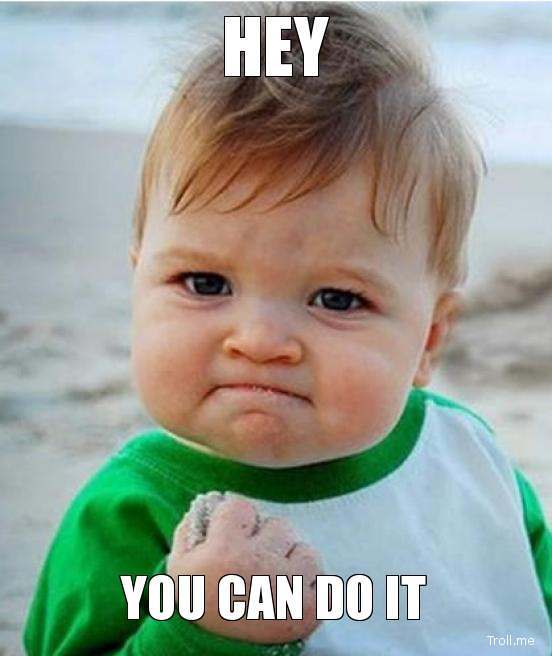 USF Service-Learning Faculty Fellows Program
Paul's Takeaways:
Group partner invigorates the students
As a GE course – enables folks to use their skills from their major
Really adds direction and sense of purpose
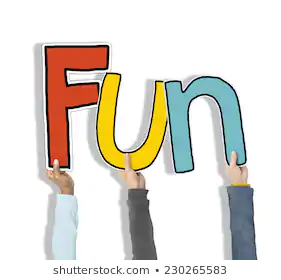 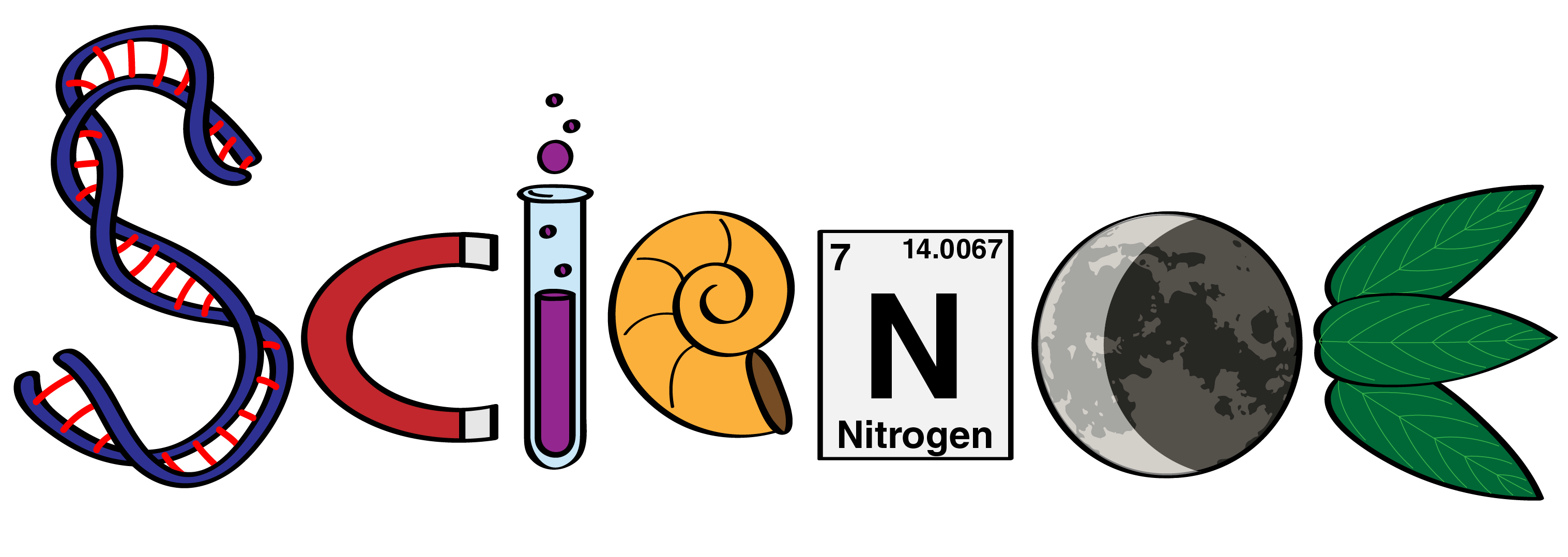 References & Resources
Bringle, R.G., Hatcher, J.A., Muthiah, R.N. (2010). The role of service-learning in the retention of first-year students to second year. Michigan Journal of Community Service Learning, 16(2), 38-49. 

Cress, C. M., Burack, C., Giles, D. E., Elkins, J., & Stevens, M. C. (2010). A promising connection: Increasing college access and success through civic engagement. Boston: Campus Compact.
Gallini, S., & Moely, B. (2003). Service-learning and engagement, academic challenge, and retention. Michigan Journal of Community Service Learning, 10(1), 5–14.
Howard, Jeffery (2001). Service-learning course design workbook. Michigan Journal of Community Service Learning.  

Jacoby, B. (2015). Service-learning essentials: Questions, answers, and lessons learned. San Francisco: Jossey-Bass

Keup, J.R. (2005). The impact of curricular interventions on intended second-year enrollment. Journal of College Student Retention, 7(1-2), 61-89.

Lockeman, K. S., & Pelco, L. E. (2013). The relationship between service-learning and degree completion. Michigan Journal of Community Service Learning, 20(1), 18-30. 

Northwest Service Academy (2001). Reflection Toolkit. Retrieved from https://forumea.org/wp-content/uploads/2018/04/ST-Reflection-Toolkit.pdf

Reed, S.C., Rosenberg, H., Statham, A., & Rosing, H. (2015). The effect of community service learning on undergraduate persistence in three institutional contexts. Michigan Journal of Community Service Learning, 21(2), 22-36.